تغذية الطفل
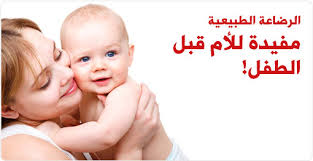 نظام التغذية للطفل
هناك اختلاف كبير في الاحتياجات الغذائية وفي الرغبة في التغذية بين الأطفال منذ ولادتهم يعود ذلك إلى الاختلاف في حجمهم وصحتهم وحركتهم وكذلك في المدة التي تفرغ فيها المعدة من الغذاء والتي تتراوح بين ساعة واحدة إلى أربع ساعات.
ليس هناك طفلان متطابقان في حاجتهما للغذاء وفي أوقات التغذية. بل أن الطفل الواحد قد تختلف رغبته للغذاء في الأوقات المختلفة من اليوم.
في نهاية الشهر الثاني فإن عدداً من الأطفال لا يصحو للغذاء في منتصف الليل
وبين الشهر التاسع إلى الشهر الثاني عشر فإن أغلب الأطفال لا يرغبون في أكثر من ثلاث وجبات في اليوم
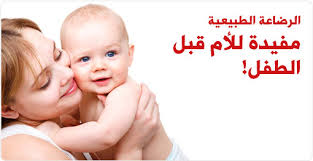 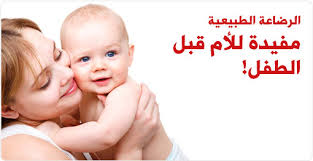 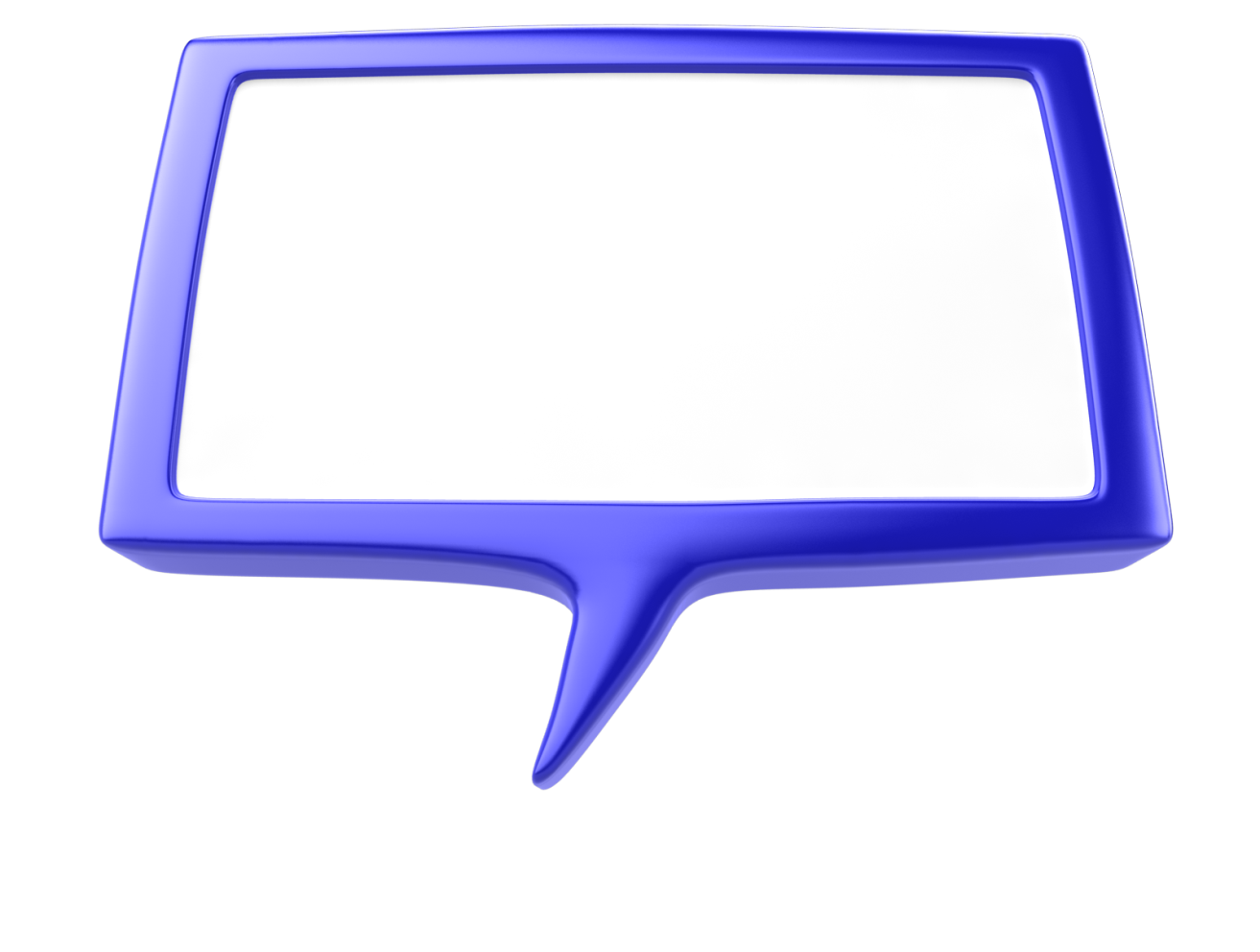 دلت جميع البحوث على أن لبن الأم أفود نوع من الغذاء
 للطفل منذ ولادته ولا يكون أي نوع من الألبان مثل لبن الأم 
في تكوينه وفوائده للطفل
وقد ذكر الله سبحانه وتعالى الرضاعة في القرآن الكريم ( والوالدات يرضعن أولادهن حولين كاملين لمن أراد أن يتم الرضاعة)
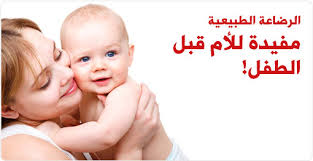 فوائد الرضاعة الطبيعية للطفل
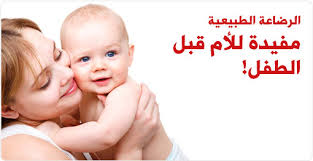 طبيعة لبن الأم
لبن الأم هو اللبن الطبيعي الكامل في تكوينه ومحتوياته الكيميائية التي تناسب الطفل فهو ينمو بالرضاعة في صحة جيدة.وهناك اختلاف كبير بين لبن الأم ولبن البقر في كمية المحتويات الغذائية:
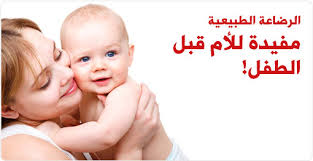 فوائد الرضاعة للأم
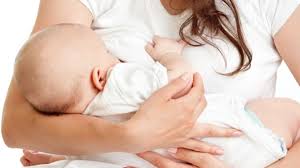 الحالة النفسية
الوقاية
 من سرطان الثدي
مضاعفات 
منع 
إفراز اللبن
 من الثدي
منع الحمل
سهولة التغذية
لا ثمن
 للرضاعة
تقلص 
الرحم
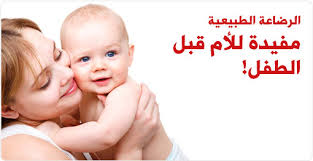 مؤشرات كفاية لبن الأم للطفل الرضيع
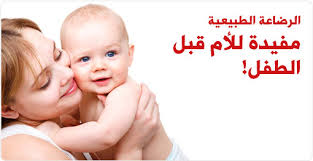 4/3 كيلو في أول أربع شهور
2/1 كيلو شهرياً في ثاني أربع شهور
2/1 كيلو شهرياً في الأربع شهور الأخيرة من العام الأول
أسباب الامتناع عن الرضاعة
أسباب غير صحيحة للامتناع عن الرضاعة
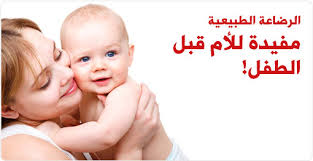 أسباب الامتناع عن الرضاعة
أسباب صحيحة للامتناع عن الرضاعة
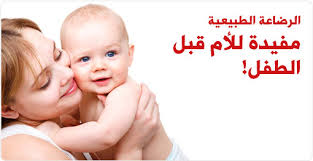 1/الطفل ناقص الوزن لا يستطيع الرضاعة في الأيام الأولى
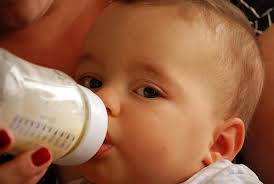 أسباب
خاصة 
بالطفل
2/ الطفل المصاب بشق في الحلق أو الشفة يصعب عليه الرضاعة
3/ بعض الأمراض الوراثية التي يكون فيها اللبن غير صالح للطفل
4/ أمراض القلب الوراثية التي يمكن تغذية الطفل بلبن الأم بعد حلبه
5/ الأمراض الحادة مثل الالتهاب وغيره
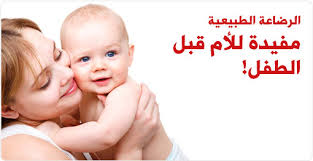 مشاكل الرضاعة في الأسبوع الأول والثاني
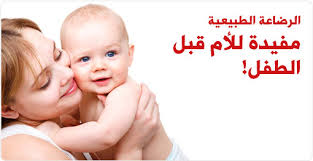 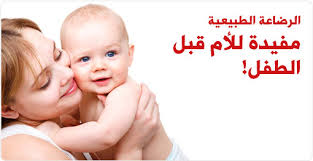 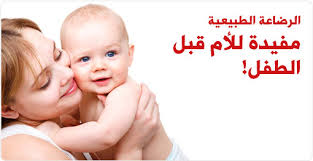 النظام المختلط:
يرضع فيه الطفل رضاعة طباعية مع إضافة رضعات صناعية 
في حالة عدم كفاية لبن الأم أو في حالة المرأة العاملة
نظام 
الرضاعة 
الصناعية
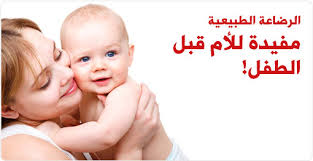 نظام الرضاعة الصناعية فقط
الألبان المستخدمة في الرضاعة:
مشاكل الرضاعة الصناعية
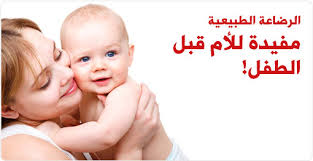 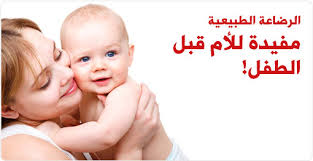 الفطام: هو ادخال أطعمة صلبة ونصف صلبة إلى طعام الطفل
أهمية الفطام
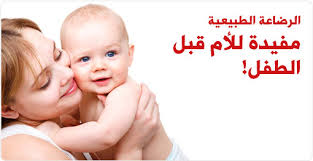 أساسيات الفطام
لا يتم في فصل الصيف، وأن يتم تدريجياً
لا يتم أثناء النزلات المعوية أو أثناء سوء التغذية
يجب إضافة نوع واحد للطفل من الطعام في كل مره وتكون الكمية قليلة ثم تزداد في بالتدريج
إعطاء الطفل عصير البرتقال أو ليمون عند الشهر الثالث
إعطاء الطفل شوربة خضار أو زبادي أو أرز مسحوق عند الشهر الرابع
إعطاء الطفل جبنة-فول مدمس- صفار البيض(في الشتاء فقط) في الشهر السادس يكون بكميات قليلة للاختبار خوفاً من الحساسية
فواكه عند الشهر السابع
لحوم بيضاء مهروسة مثل(الدجاج- السمك( عند الشهر التاسع
عند السنة لحوم حمراء
نظام الفطام
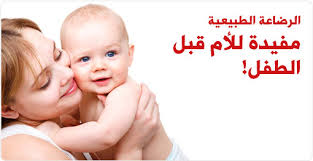 مشاكل الفطام
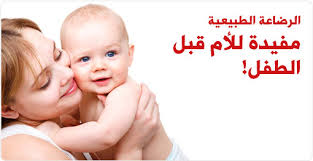